OECD Russia Corporate Governance Roundtable
Moscow, 19 November 2014
Основные вопросы регулирования сделок с заинтересованностью в России
Алена Кучер, к.ю.н.,ПартнерDebevoise & Plimpton LLP
OECD Russia Corporate Governance Roundtable
Moscow, 19 November 2014
Disclaimer: The views expressed in this presentation are those of the author and do not necessarily represent the opinion of the OECD Russia Corporate Governance Roundtable, the OECD or its Member countries, or of the Moscow Exchange.
Введение
Концептуальный подход в регулировании сделок с заинтересованностью в российском законодательстве остается неизменным фактически с момента принятия в 1995 году ФЗ № 208-ФЗ «Об акционерных обществах».
Действующее регулирование сделок с заинтересованностью уже давно не отвечает потребностям оборота (сложившейся экономической модели), а также уровню развития корпоративных отношений в России и мировому опыту решения вопроса конфликта интересов в хозяйственных обществах.
Назрела потребность реформирования института сделок  с заинтересованностью в свете недавних изменений в ГК (в частности, в части регулирования ответственности контролирующего лица и основного общества и в свете появления нового инструмента оспаривания сделок по ст. 174 ГК).
Разрабатываемый в настоящее время Минэкономразвития России проект  Федерального закона «О внесении изменений в Федеральный закон «Об акционерных обществах» и отдельные законодательные акты Российской Федерации (в части приведения в соответствие с новой редакцией главы 4 Гражданского кодекса Российской Федерации)», насколько мы знаем,  не предполагает какой-либо концептуальной переработки института сделок с заинтересованностью.
3
Цели и механизм регулирования
Основной целью института сделок с заинтересованностью в российском законодательстве и законодательстве таких ведущих стран – членов ОЭСР, как Германия, Франция и Великобритания является преодоление/исключение возможного конфликта между интересами компании и интересами определенных субъектов корпоративных отношений (членов органов управления компании, крупных акционеров компании и пр.), имеющих возможность оказывать значительное влияние на принимаемые компанией решения.
Механизм разрешения конфликта интересов институтом сделок с заинтересованностью – установление специального порядка одобрения заключаемых компанией сделок, в которых имеется или может иметься интерес таких субъектов корпоративных отношений.
В зависимости от юрисдикции перечень таких субъектов корпоративных отношений, равно как и перечень требующих специального одобрения сделок, в которых имеется интерес таких субъектов корпоративных отношений, существенно отличаются – т.к. защита интересов компании и ее акционеров (включая миноритарных) достигается за счет разного набора иных правовых инструментов (помимо института сделок с заинтересованностью), менее болезненных для оборота и третьих лиц, а именно:
механизм ответственности лица, действующего с конфликтом интересов (аналог нашей ст. 53.1 и ст. 67.3 ГК), и
механизм оспаривания сделки, если она была заключена в ущерб интересам общества и по факту причинила вред обществу (при условии, что вторая сторона сделки знала или должна была знать об этом)  - аналог нашей ст. 174 ГК (п.2)
4
Примеры регулирования в странах ОЭСР (1)
Германия
Sec. 89 of the German Stock Corporation Act (Grant of Credit to Members of the Management Board)
(1) The company may grant credit to members of the management board only pursuant to a resolution of the supervisory board. (…)
(2) The company may grant credit to its registered authorized officers (Prokuristen) and general managers only with the consent of the supervisory board.  A controlling company may grant credit to legal representatives, registered authorized officers (Prokuristen) or general managers of a controlled enterprise only with the consent of its supervisory board; a controlled company may grant credit to legal representatives, registered authorized officers (Prokuristen) or general managers of the controlling enterprise only with the consent of the supervisory board of the controlling enterprise.  Para. 1 sentences 2 to 5 shall apply analogously.
(3) Para. 2 shall also apply to credits to the spouse or a minor child of a member of the management board, or other legal representatives, registered authorized officers (Prokuristen) or general managers.  Moreover, such shall apply to credits granted to any third party acting on behalf of any such persons or on behalf of a member of the management board, other legal representative, registered authorized officers (Prokuristen) or general manager. (…)

Одобрения совета директоров требует предоставление компанией займа члену правления, управляющему (единоличному исполнительному органу), а также прокуристу компании, их родственникам (супругу/е и несовершеннолетним детям), а также представителям.
Нет требований об обязательном одобрении каких-либо иных сделок, заключаемых с членами органов управления или акционерами компании (за исключением ряда экстраординарных сделок, прямо поименованных в законе).
Контроль за конфликтом интересов осуществляется преимущественно через механизм ответственности членов органов управления (обязанность действовать в интересах компании) и отчасти механзим, аналогичный нашей ст. 174 ГК.
5
Примеры регулирования в странах ОЭСР (2)
Франция
Article L225-38 of the French Commercial Code
Any agreement entered into, either directly or through an intermediary, between the company and its general manager (directeur général), one of its deputy general managers (directeur general délégué), one of its directors, one of its shareholders holding a fraction of the voting rights greater than 10%, or in the case of a corporate shareholder, the company which controls it within the meaning of Article L233-3, must obtain prior consent of the board of directors.
The same applies to agreements in which a person referred to in the previous paragraph has an indirect interest.
Agreements entered into between the company and another firm are also subject to prior consent if the company's general manager, one of its deputy general managers, or one of its directors, is the owner, a fully liable partner, a manager, a director, a member of that firm's supervisory board or, more generally, is in any way involved in its management.
Article L225-39 of the French Commercial Code
The provisions of Article 225-38 are not applicable to agreements relating to current operations entered into under normal terms and conditions. Such agreements are nevertheless made known to the chairman of the board of directors by the interested party unless they are of no significance to any party, given their objective or their financial implications. A list of such agreements and their objectives is sent to the members of the board of directors and to the auditors by the chairman.
Article L225-40 of the French Commercial Code
The interested party must inform the board immediately upon becoming aware of an agreement to which Article L. 225-38 applies. They may not participate in the vote on the requested prior approval of the Board. The chairman of the board of directors shall advise the auditors of all agreements authorised and shall submit them to the general meeting for approval. (…)

Предварительного одобрения совета директоров и последующего одобрения незаинтересованных акционеров требует любая сделка компании (за исключением сделок, относящихся к обычной хозяйственной деятельности и заключаемых на обычных условиях), в которой имеется интерес (прямой или косвенный) управляющего (единоличного исполнительного органа), заместителя управляющего, члена совета директоров, акционера, владеющего более 10% голосов в компании, или лица, контролирующего такого акционера.
6
Примеры регулирования в странах ОЭСР (3)
Великобритания
Sec. 190 of the Companies Act 2006 – Substantial property transactions: requirement of members’ approval
(1) A company may not enter into an arrangement under which—
(a) a director of the company or of its holding company, or a person connected with such a director, acquires or is to acquire from the company (directly or indirectly) a substantial non-cash asset, or
(b) the company acquires or is to acquire a substantial non-cash asset (directly or indirectly) from such a director or a person so connected, 
unless the arrangement has been approved by a resolution of the members of the company or is conditional on such approval being obtained.
For the meaning of “substantial non-cash asset” see section 191.

Одобрения акционеров компании требуют сделки по приобретению у или отчуждению в пользу членов совета директоров или связанных с ними лиц существенных неденежных активов. По общему правилу сделки с иными должностными лицами компании и акционерами компании не требуют специального одобрения.
Если у компании имеется премиальный листинг на Лондонской Фондовой Бирже сделки со «взаимосвязанными лицами» (к которым относятся акционеры, владеющие 10% и более акций компании, члены совета директоров, лица, оказывающие существенное влияние на компанию, а также связанные с ними лица («associates»)) могут требовать предварительного одобрения акционерами компании, за исключением незначительных сделок и сделок, заключаемых в рамках обычной хозяйственной деятельности.
Контроль за конфликтом интересов в нелистингованных компаниях осуществляется преимущественно через механизм ответственности членов совета директоров (обязанность действовать в интересах компании).
7
Сделки с заинтересованностью в России
Ст. 81. Заинтересованность в совершении обществом сделки (ФЗ № 208-ФЗ «Об акционерных обществах»)
1. Сделки (в том числе заем, кредит, залог, поручительство), в совершении которых имеется заинтересованность члена совета директоров (наблюдательного совета) общества, лица, осуществляющего функции единоличного исполнительного органа общества, в том числе управляющей организации или управляющего, члена коллегиального исполнительного органа общества или акционера общества, имеющего совместно с его аффилированными лицами 20 и более процентов голосующих акций общества, а также лица, имеющего право давать обществу обязательные для него указания, совершаются обществом в соответствии с положениями настоящей главы.
Указанные лица признаются заинтересованными в совершении обществом сделки в случаях, если они, их супруги, родители, дети, полнородные и неполнородные братья и сестры, усыновители и усыновленные и (или) их аффилированные лица:
являются стороной, выгодоприобретателем, посредником или представителем в сделке;
владеют (каждый в отдельности или в совокупности) 20 и более процентами акций (долей, паев) юридического лица, являющегося стороной, выгодоприобретателем, посредником или представителем в сделке;
занимают должности в органах управления юридического лица, являющегося стороной, выгодоприобретателем, посредником или представителем в сделке, а также должности в органах управления управляющей организации такого юридического лица;
в иных случаях, определенных уставом общества.
2. Положения настоящей главы не применяются:
к обществам, состоящим из одного акционера, который одновременно осуществляет функции единоличного исполнительного органа;
к сделкам, в совершении которых заинтересованы все акционеры общества;
при осуществлении преимущественного права приобретения размещаемых обществом акций и эмиссионных ценных бумаг, конвертируемых в акции, а также при размещении обществом путем открытой подписки облигаций, не конвертируемых в акции;
при приобретении и выкупе обществом его акций или облигаций;
при реорганизации общества в форме слияния (присоединения) обществ;
к сделкам, совершение которых обязательно для общества в соответствии с федеральными законами и (или) иными правовыми актами Российской Федерации и расчеты по которым производятся по ценам, определенным в порядке, установленном Правительством Российской Федерации, или по ценам и тарифам, установленным уполномоченным Правительством Российской Федерации федеральным органом исполнительной власти;
к сделкам, совершение которых осуществляется в соответствии с пунктами 6 - 8 статьи 8 Федерального закона от 26 марта 2003 года N 35-ФЗ "Об электроэнергетике".
8
Основные проблемы/вопросы
Использование в нормах о сделках с заинтересованностью понятия «аффилированных лиц», изначально выработанного в антимонопольном законодательстве для иных целей регулирования (учета взаимосвязанных лиц как единого экономического субъекта для анализа его влияния на рынок).
Нормы о сделках с заинтересованностью утратили свое первоначальное предназначение – преодоление/исключение возможного «конфликта интересов», став формальным требованием, что привело к:
необходимости одобрения множества сделок с формальной заинтересованностью,  где нет реального конфликта интересов, как следствие:
дополнительные риски для членов органов управления – презумпция недобросовестности действий  (Постановление Пленума ВАС РФ от 30.07.2013 г. № 62 );
дестабилизация оборота;
повод для гринмейла;
дополнительная административная нагрузка;
отсутствию контроля за рядом сделок с реальным конфликтом интересов. Поэтому мы видим дела, где суд выходит за рамки формального определения аффилированных лиц, чтобы «отловить» реальный конфликт интересов (см. следующий слайд).
9
Аффилированное лицо в практике российских судов
В настоящее время суды расширительно толкуют понятие «аффилированное лицо», определенное в  Законе РСФСР от 22 марта 1991 г. № 948-I «О конкуренции и ограничении монополистической деятельности на товарных рынках»:
Постановление Президиума ВАС РФ от 22 марта 2012 г. № 14613/11 по делу номер № А60-41550/2010-С4:
Суд признал наличие заинтересованности генерального директора общества в сделке, заключенной между обществом и падчерицей (дочерью супруги) генерального директора. 
Постановление Федерального арбитражного суда Дальневосточного округа от 29 апреля 2013 г. № Ф03-1314/2013 по делу № А59-4375/2010:
Суд признал племянника (сына сестры) генерального директора  аффилированным лицом генерального директора. 
Постановление Федерального арбитражного суда Северо-Кавказского округа от 23 июля 2010 г. по делу № А01-1275/2009:
Суд признал племянника (сына сестры) генерального директора  аффилированным лицом генерального директора.
10
Новеллы российского законодательства (1)
Необходимость переосмысления и переработки норм о сделках с заинтересованностью в связи с:
«ужесточением» ответственности членов органов управления (Ст. 53 и ст. 53.1 ГК РФ и Постановление Пленума ВАС РФ от 30.07.2013 г. № 62 «О некоторых вопросах возмещения убытков лицами, входящими в состав органов юридического лица»);
введением в ГК института  «контролирующего лица» и ответственности  «контролирующего лица»:
Лицо, имеющее фактическую возможность определять действия юридического лица, в том числе возможность давать указания членам его органов управления, обязано действовать в интересах юридического лица разумно и добросовестно и несет ответственность за убытки, причиненные по его вине юридическому лицу (п. 3 ст. 53.1 ГК РФ).
возможным «ужесточением» ответственности основного общества перед дочерним:
Основное хозяйственное товарищество или общество отвечает солидарно с дочерним обществом по сделкам, заключенным последним во исполнение указаний или с согласия основного хозяйственного товарищества или общества (п. 2 ст. 67.3 ГК РФ).
11
Новеллы российского законодательства (2)
введением нового п. 2 ст. 174 ГК, позволяющего акционерам оспаривать сделку, заключенную в ущерб интересам общества:

Таким образом, в настоящее время (после недавних изменений в ГК РФ) сделка с заинтересованность может быть оспорена акционером:
в случаях, предусмотренных в законе (ст. 84 ФЗ № 208-ФЗ «Об акционерных обществах», ст. 45 ФЗ № 14-ФЗ «Об обществах с ограниченной ответственностью»);
в случаях, предусмотренных в ст. 174 ГК РФ.
Институт сделок с заинтересованностью и институт оспаривания сделки по ст. 174 ГК РФ (особенно п. 2 – оспаривание сделки, совершенной органом юридического лица в ущерб интересам юридического лица) являются альтернативными институтами. Их параллельное существование грозит стабильности оборота (признанное в Информационном письме ВАС РФ № 28 от 16.05.2014) и не встречается в иных развитых юрисдикциях (см. приведенный выше пример Германии). 

ВЫВОД: Необходимость кардинального переосмысления института сделок с заинтересованностью.
12
Контакты
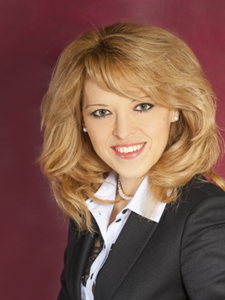 Алена КучерDebevoise & Plimpton LLP Партнер

Тел.: +7 (495) 956 3858
Факс: +7 (495) 956 3868
Моб.: +7 (916) 120 2000
E-mail: ankucher@debevoise.com
Деловой Центр «Моховая»Улица Воздвиженка, 4/7, строение 2Москва – 125009, Россия
13